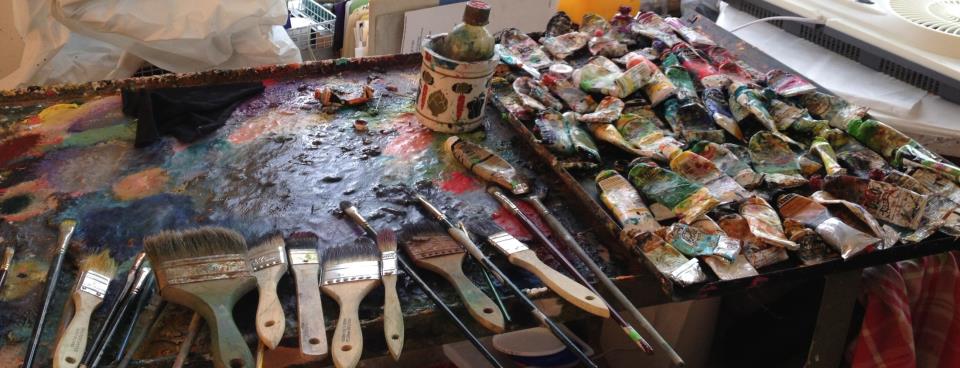 Chemical Hazards in Arts
Dave Waddell
Art Hazards Project Manager
waddellenviro@yahoo.com
206-679-7984
One tequila    Two tequila    Three tequila
Dose and response
Small dose, big impact
Adverse effects compared to “normal”
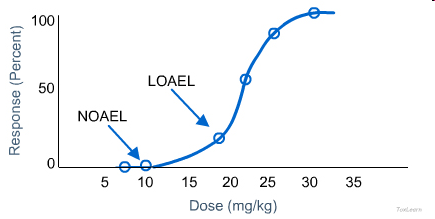 Effects of size on response
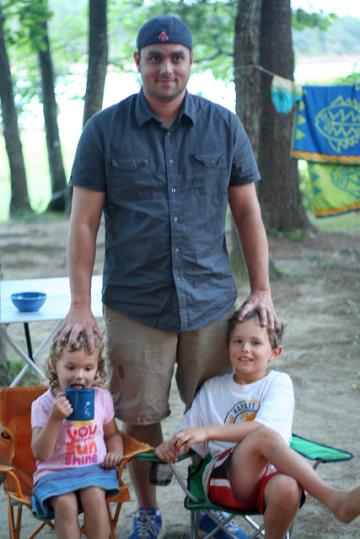 Photo © Michelle Riggen-Ransom – Attribution licensed at www.flickr.com/photos/riggenransom/4868969263/
We’re constantly chemically exposed
Flame retardants 
Bisphenol A
Phthalates
Diesel exhaust
Wood smoke
Fragrances
Food additives
Source: Center for Disease Control
King County photo by Sue Hamilton
[Speaker Notes: Chemicals like this are found in:
Furniture
Plastics
Cookware
Food]
Our bodies can handle a lot, given the chance
Avoid those exposures you can…
Photo © Greg Westfall. Used within rights expressed at www.flickr.com/photos/imagesbywestfall/3890281501/
[Speaker Notes: The good news (I bet you were waiting for some!) is that are bodies are resilient to many toxicants, if we give them the chance.]
Routes of exposure
Inhalation is easiest route of exposureAcids, dusts and solvents
Breathe It
Touch It
Inject It
Swallow It
Photo by Linda James -Public domain
Photos by Petr Kratochvil- Public domain
Understanding solvents
Solvents evaporate
Dissolve and deliver/remove materials
Evaporation rate = volatility
VOC = volatile organic compound
Solvents can be flammable or toxic
Lacquer thinner’s the most hazardous
Turpentine is more toxic, more volatile and more flammable than mineral spirits
Gamsol is pure with no toxic aromatic solvents When evaporated there’s no residue
Safer isn’t the same as safe
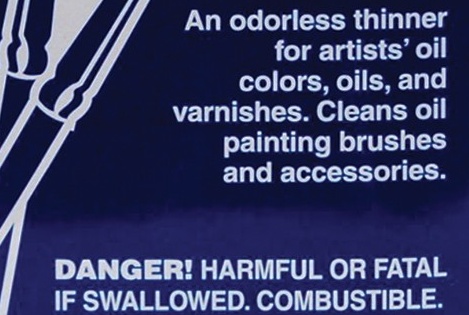 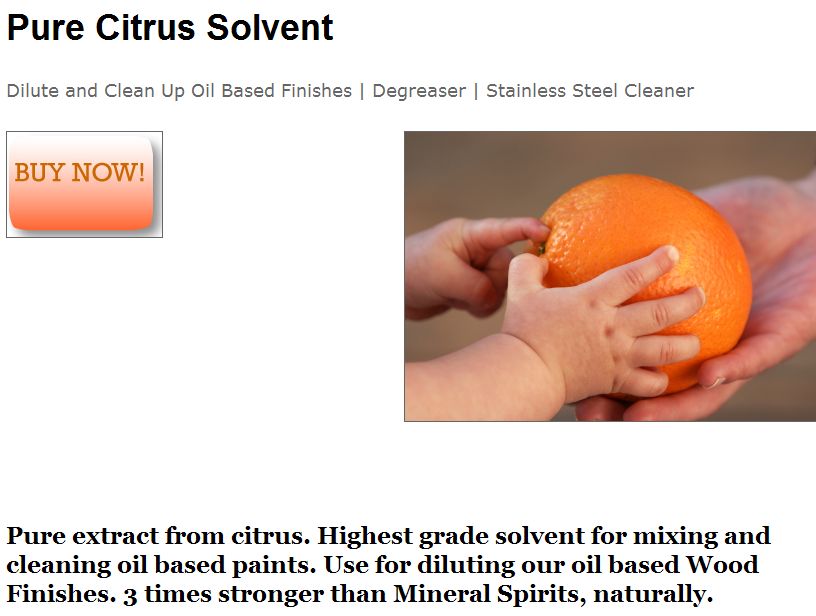 AllergenSkin SensitizerCombustible
Corrosive compounds in the arts
Photochemistry
Intaglio printmaking
Glass etching
Patination of metals
Pickling of metals
Hazardous liquids require splash goggles
Jackson Safety V-80 Monogoggle
Photo © Perfecto insecto. Used within rights expressed at http://www.flickr.com/photos/perfectoinsecto/2835340516/
Eye washes required near corrosives
0.4 gallons a minute for 15 minutes
Hands-free
Tepid water
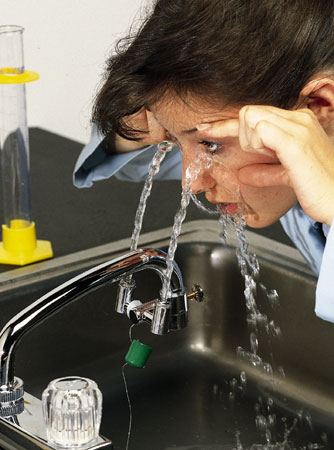 Available from Grainger and others for under $100
Public domain:
 www.acclaimimages.com/_gallery/_print_pages/0420-1007-3011-5328.html
King County photo by Dave Waddell
Photographic stop baths
Acetic acid vapors
Sodium sulfite contamination from developer
Acids in intaglio printmaking
Ferric chloride
Burns skin and eyes on contact
Hydrochloric acid
Vapors burn skin, eyes, lungs
Nitric acid - Bad news
Photo ©Hunter-Desportes. Used within rights expressed at http://www.flickr.com/photos/hdport/3814969792/
Nitric acid for zinc platesCorrosive, oxidizer, toxic
Nitric Acid Toxicity
Highly toxic orally
Fuming nitric acid – red color
Inhalation of vapors 
Intense irritation
Feel better for awhile
Then depressed lung function, coma, death
Glass etching compounds
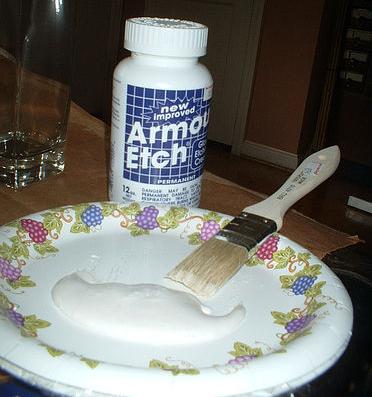 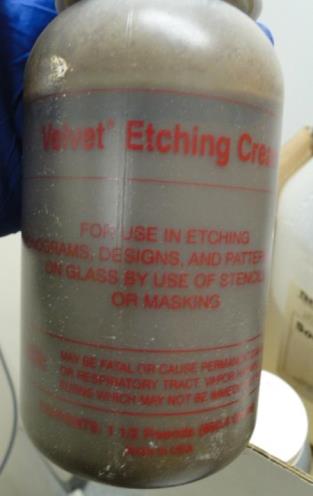 Photo: © Styro Cait. Used within rights expressed at
www.flickr.com/photos/styro/22411852/
Photo: ©Dave Waddell – Used with permission
Hydrofluoric acid (HF)Absorbs quickly through skin
Anesthetic
Bone disintegration
Extreme pain 
Gangrene, amputation
250 mls = death
Used as toilet stain remover
Mix Armour Etch with waterYou get hydrofluoric acid
©American Society for Surgery of the Hand
www.eatonhand.com/complic/figures/hfl.htm
PatinasMany recipes to choose from
Liver of sulfur
Releases poisonous sulfide gas when acidified
Requires good local ventilation
Keep off skin
King County photos by Dave Waddell
Applying acid patina
Hydrochloric acid
Phosphoric acid
Selenious acid 
Nitric acid
Black patina - selenious acid
Corrosive
Very poisonous
Absorbs directly through skin
Easily inhaled vapors can cause pulmonary edema/coma
Toxic metals
Many pigments contain ground metals
Some of these are quite toxic
Inhalation is usually the route of concern
Antimony
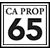 Inhalation can harm lungs, heart, enzymes
Ingestion can cause kidney damage, respiratory failure
Skin contact can cause ulcers
Naples yellow 41
Antimony white 11
Arsenic
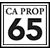 Corrosive to skin
Damages nervous system, kidneys, mucous membranes
Skin, bone marrow, lung cancer
English, Paris, Veronese, Schweinfurt greens
Cobalt violet
Emerald green
Green 21, 22
Scheele’s green
Yellow 39
Photo © http://janeaustensworld.files.wordpress.com/2010/03/450px-paris_green.jpg
Cadmium
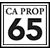 Cadmium red
Cadmium orange
Cadmium yellow
Red 108, 113
Orange 20, 23
Yellow 37
Poison by inhalation, ingestion
Internal organ damage
Lung and prostrate cancer
Chromium
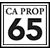 Lung damage
Skin and respiratory irritant
Carcinogen
Barium chromate
Lead chromate
Strontium chromate
Zinc chromate
Chromic oxide
Chromic sulfate
Image  www.naturalpigments.com/chrome-yellow-medium.html
Cobalt
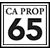 Inhalation linked to asthma, fibrosis
Ingestion linked to heart damage
Animal carcinogen
Dryer in inks
Cobalt blue
Cobalt violet
Aureolin
Cobalt yellow
Cerulean blue
Lead
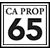 Toxic by inhalation, ingestion
Nervous system damage
Reproductive toxin
Children are more at risk
Flake white
Lead white
Naples yellow
Chrome yellow
White #2, 4
Red #103, 104, 105
Orange 21, 45
Yellow 34, 46
Green 15
Manganese
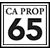 Dryer in inks
Raw/burnt umber
Manganese blue, violet
Red 48
Blue 33
Violet 16
Black 14, 26
Irritant to eyes, lungs
Chronic inhalation causes nervous system disorder that resembles Parkinson’s disease
Mercury
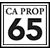 Toxic by inhalation, skin contact, ingestion
Nervous system damage
Vermillion
Cinnabar 
Mercadium colors
Red #106
Image Margret Short www.margretshort.com. Used with permission http://margretshort.typepad.com/an_artist_and_her_work_ma/2006/12/index.html
Nickel
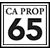 Skin allergies/eczema
Pulmonary edema
Carcinogen by inhalation
Nickel yellow
Nickel titanate
Titanium yellow
Rutile yellow
Yellow 53, 57, 150
Green 10
Labels are helpful!
King County photo by Dave Waddell
[Speaker Notes: The label on a container is good place to start your detective work on whether a product is toxic. Look for words like Caution, Warning, Danger or Poison, then read the information immediately following the warning.]
1988 Labeling of Hazardous Art Materials Act
Requires manufacturers to list potentially harmful substances in paint products
“Trade secrets” lets some withhold potentially important information from the customer
For instance, if there’s under one percent formaldehyde, it may not be listed on the label
Potentially safer products
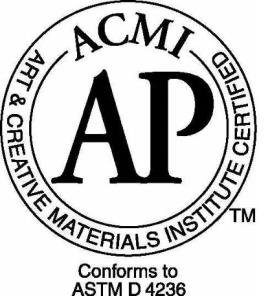 AP or CP Sticker  (approved)
Evaluated by a toxicologist
Not considered toxic 
Fewer acute or chronic risks  
Look for word “Non-Toxic”
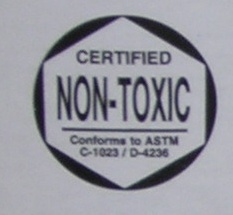 Photos: Dave Waddell
Caution label
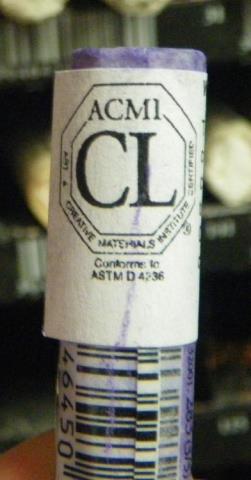 Evaluated for health risks 
Info on safe & proper use
Common constituents:
Toxic metals like lead & cadmium
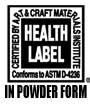 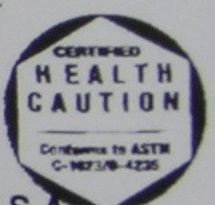 Photos: Dave Waddell
[Speaker Notes: If AP and non-toxic indicates the safer alternative art products, what symbol tells us the product contains hazardous ingredients? The ACMI’s CL label is their Caution Label, indicating the product contains a toxic ingredient, like the cobalt in the pastel stick on the left.

The label on the bottom left is interesting, it contains both the AP non-toxic symbol and the Health Label (which represents hazardous). Who thought Health Label was a good choice as a warning??? 

This label is from a container holding liquid manganese glaze. Manganese is not particularly toxic by ingestion, but if sufficient dust or fumes of manganese are inhaled, it can cause symptoms that are very similar to Parkinson’s Disease.]
Avoid products with this warning
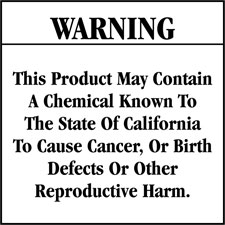 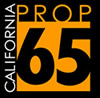 Label your secondary containersName and main hazard
Limitations on labels
Risks evaluated for 25 year old, 180 lb man
Not all hazards are chemical-based
Sensitivities and susceptibilities vary
Your knowledge is only as good as the label
[Speaker Notes: The name on a secondary container should match the one on the label of the original product container. Add a word or two that describes the main hazard. FLAMMABLE or TOXIC.]
Beware of greenwashing!
Note the happy face
Back of aerosol can
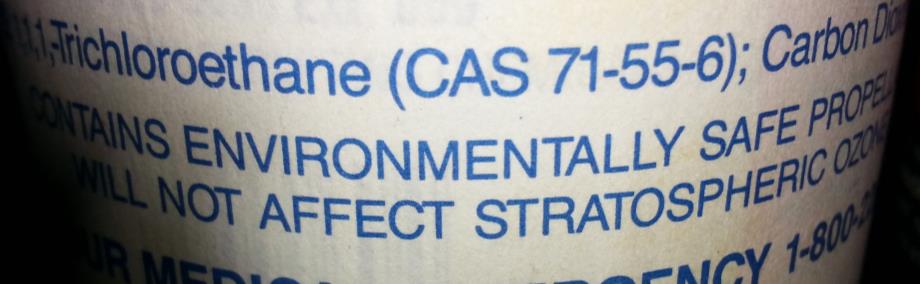 “1,1,1-Trichloroethane is an Class 1 Ozone Depleting Substance under Section 602 of the Clean Air Act.”
Protecting artist’s health and safety
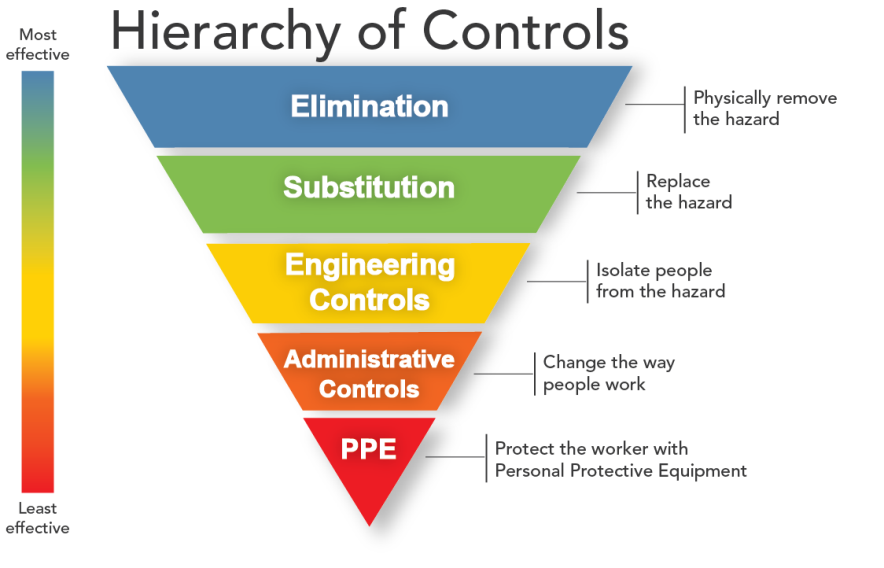 [Speaker Notes: If we want to avoid harmful exposures, what are our options. Here’s the hierarchy of protection.

Want to avoid lead poisoning?, don’t use lead or other toxic metals.

If you must use metals, use one that is less toxic

If the materials you need are toxic, then try to carry away any contaminants they create like dusts or vapors.

If that’s not a possibility, then put a barrier between you and the harmful product.]
How much is getting on your piece? How much is entering your lungs?
Spray adhesive solventsAll are flammable, toxicity varies
Higher toxicity 
Toluene
Hexane 		
Cyclohexane 
Acetone 	
Heptane 	
Petroleum naphtha
Methylpentane
Lower toxicity 
Which should we choose?
Used with permission from http://www.parmodels.com/
Let’s look at those cans
Avoid hexane + acetone combo!
Powerful neurotoxin if inhaled or on skin
Destroys nerve cells in extremities (hands/feet)
Poor recovery from damaged nerves
Spray Adhesive Precautions
Check the ingredients
Avoid hexane & toluene
Avoid breathing vapors
Outside upwind
Use a spray booth
Use protective gloves
Never with young kids
Hexane in rubber cementHeptane – safer substitute
 http://telltaleheartstudio.com  Used with permission
Toxic heavy metals
Encaustic pigments
Avoid inhalation or contaminated clothing
Avoid heavy-metal based pigments
No issues with solid wax
Water, oil & wax bind pigments
Let’s look at ceramics
Clay dusts contain free silica
Silicosis from inhaling silica over time
Work with wet clay to limit dust
The clay on those pants won’t stay wet
Photo © Ewan Traveler. Used within rights expressed at www.flickr.com/photos/ewan_traveler/2633864586/
Not the ways to clean up clay dust
Vacuuming? Use HEPA filters
Wet mop instead
Control dust contaminationUse moist microfiber mops & cloths for final pass
Kiln emissions
Photo © Robert S. Donavan. www.flickr.com/photos/booleansplit/2979169728/
Comparative toxicityVolatility increases availability
Low fire clay bisque: 1321–1458°F
Cadmium, lead and barium melt
Arsenic and selenium boil
Low fire:	1750–2110°F
Lead and silver melt
Arsenic, cadmium, barium and selenium boil
Mid and high range:	 2124–2381°F
Lead, manganese and silver melt
Arsenic, cadmium, barium and selenium boil
Photo  ©knitgirl63. Attribution licensed at www.flickr.com/photos/knitgirl63/3963563278/
Protecting yourself from inhalation toxins
Select an N95 dust mask or respirator
Best methodsHalf-mask cartridge respirator     Local exhaust ducts
Best methodsHalf-mask cartridge respirator     Local exhaust ducts
Photo © Maria aka riaskiff. Used within rights expressed at http://www.flickr.com/photos/riaskiff/2311123619/
Local ventilation for toxic dusts/vapors
you          art work
Clean air comes in
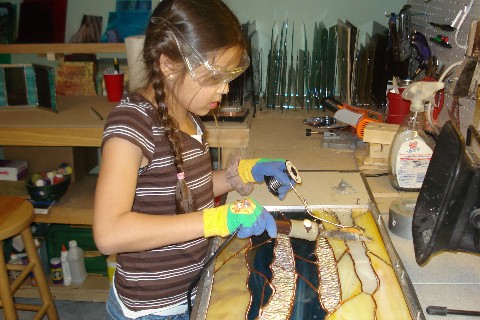 toxics 
sucked
away
 Used with permission
 http://www.lin-mdesignsinglass.com/gpage.html
What about indoor air cleaners?
Particles? 
High efficiency (HEPA) filter
Chemical vapors or fumes? 
HEPA then charcoal filter
Change filters when needed
Balance cost/performance
Avoid ozone generators!
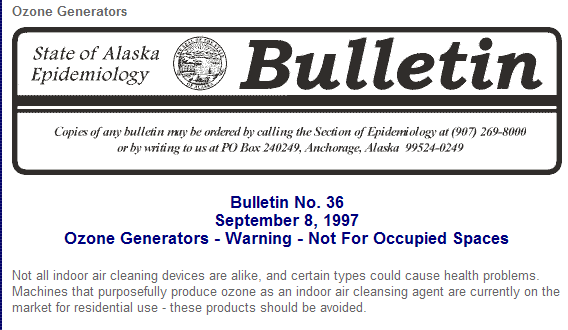 Local exhaust can be inexpensive
Homemade local exhaust option
Inexpensive but must still work properly.Target flow rate is 100 linear feet/minute
Avoid crimps in ventilation ducts
Photo © Jaime Rojo. http://www.brooklynstreetart.com/theblog/2011/11/03/street-artist-xam-architecture-for-the-city-bird/
[Speaker Notes: Many artists have created their own local exhaust systems. Here’s one that was posted on the internet. 
Though it pulls air and solvent vapors outside; it must be checked to see if it is adequate for the process. 
Filters can clog and fans can stop working. The fan may not be pulling sufficient air to remove all the pollutants.]
Some discipline-specific guidelines
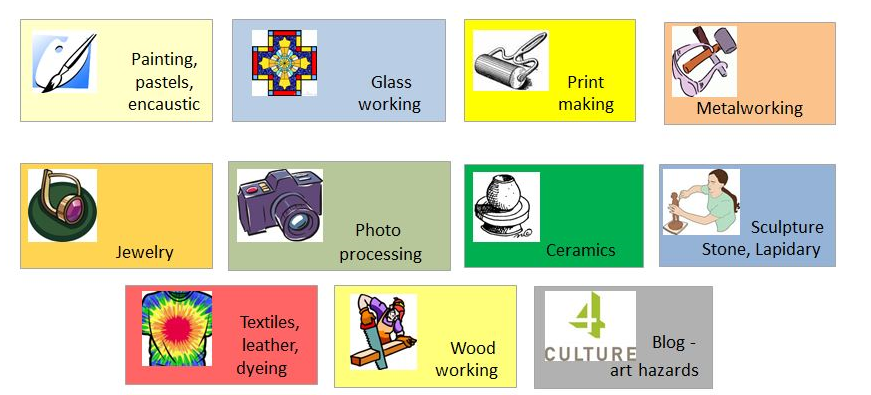 OK, let’s talk photochemistry
Common photography issues
Exposure to toxic developers
Lack of chemical eyewash near corrosives
Improper disposal of waste fixer
Photo  ©istolethetv. Attribution licensed at http://www.flickr.com/photos/istolethetv/3385751903/
Amidol
Highly toxic by inhalation - asthmagen
Severe irritation and allergies to skin
Absorbed through skin to blood stream
Catechin (catechol)
Poison by inhalation
Convulsions, damages liver & kidneys
Severe skin irritation and allergies
Absorbed through skin
Ingestion of one gram can be fatal
Photo ©Nesster. Used within rights expressed at http://www.flickr.com/photos/nesster/5375201698/
Hydroquinone
Irritation and allergies from skin contact
Toxic by ingestion
Eye injuries
p-Phenylenediamine
Highly toxic by all routes of exposure
Severe skin allergies
Inhalation can cause severe asthma
Ingestion linked to nervous system damage
Reducing risks from developers
Use premixed chemicals to avoid dusts
Adequate ventilation (10-20 air changes/hour)
Protect your skin
Photo ©Tom Hart. Used within rights expressed at http://www.flickr.com/photos/thart2009/6161126958/
Ceramics
Toxic metal exposure risks
Glaze mixing
Firing
Sanding
Sweeping
Leaching
Photo © Peter Stevens aka nordique:  http://www.flickr.com/photos/nordique/7348924478/
Glazes
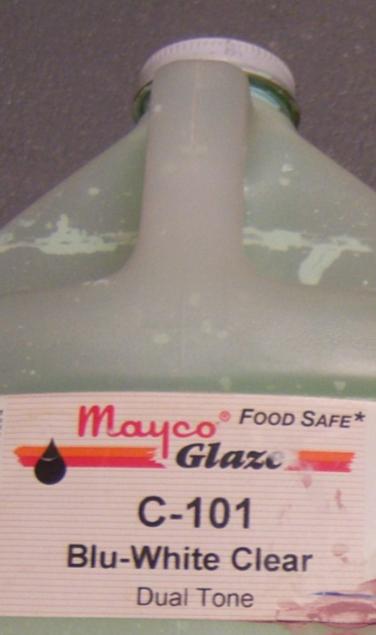 Buy premixed to avoid dust
This one says “Food Safe”
Photo: Dave Waddell
Wait a minute
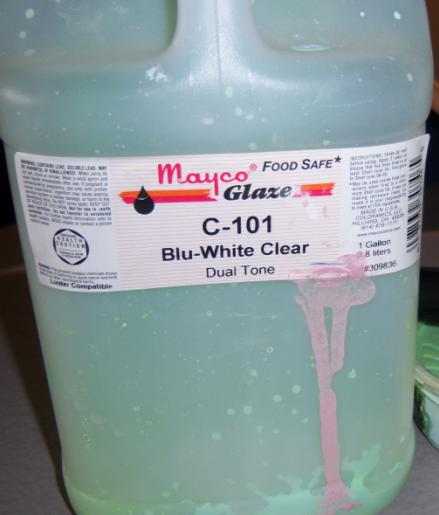 What’s that symbol?
Read the labels carefully
Photo: Dave Waddell
Jewelry
Soldering and brazing hazards
Smoke is dust
Ultrafine particles
Deeply inhaled
Readily enter bloodstream
Photo © Joe Diels– https://flic.kr/p/6TBtXy
Hazardous metals of concern
Lead
Neurotoxin
Cadmium
Carcinogen by inhalation
Nickel
Carcinogen by inhalation, skin sensitizer
Toxins linked to soldering/brazing
Some metal fumes released
Lead, cadmium, silver, nickel
Not a problem if good ventilation is provided
Fluoride-based flux
Toxic
Bone and teeth defects
Photo © www.mountainmade.com 
   Used with permission
Use a fluoride-free, borax flux
Safer pickle options?
Citric acid
Acetic acid (vinegar) and salt
King County photos by Dave Waddell
Make your pickle last!
Avoid contamination! 
Just add a bit of water to replace evaporation
Acid puts copper in solution
It’s not OK to pour it down the drain
Most artists neutralize before disposal
Neutralizing doesn’t remove copperwhich is extremely toxic to fish
Photo © Derek Gavey. Used within rights expressed at www.flickr.com/photos/derekgavey/5990702434/
Painting & Drawing
Aqua Oils
Mix of vegetable oil, detergent, metallic soap drier and pigment
Oil drierCombustible, toxic, sensitizer
Prevent rag fires
Linseed oil
Low toxicity
Causes spontaneous rag fires
Safer oil-paint brush cleaners
Photo: Dave Waddell
Safer substitutes - Printmaking
Plates that don’t require a nitric acid etch
Gamsol-like odorless thinners
Disposable screens for screen printing
Water-based film-adhering fluids
Safer substitutes - Glassworking
Cullet instead of powdered glass
Wet grinding and cutting
Bead blasting instead of acid etching
What is hazardous?
What is waste?
Corrosive
Toxic
Flammable
Reactive
Don’t want it
Can’t use it
Unknown
Orphaned
Spilled
King County photo by Dave Waddell
What’s not hazardous waste?
Something that’s still useful
Empty containers
Things that are hazardous but not chemicals
Public domain: http://www.innocentenglish.com/funny-pics/lolcats/ninja-cat-pic.jpg
Handle wastes properly
Securely store them 
Separate these incompatibles
Acids in separate cabinet
Flammables in separate cabinet
Bleach away from ammonia
Reduce your waste generation –  And your disposal costs!
Buy only what you need
Use it all up
Select non-hazardous products
See if others can use viable art products you no longer need